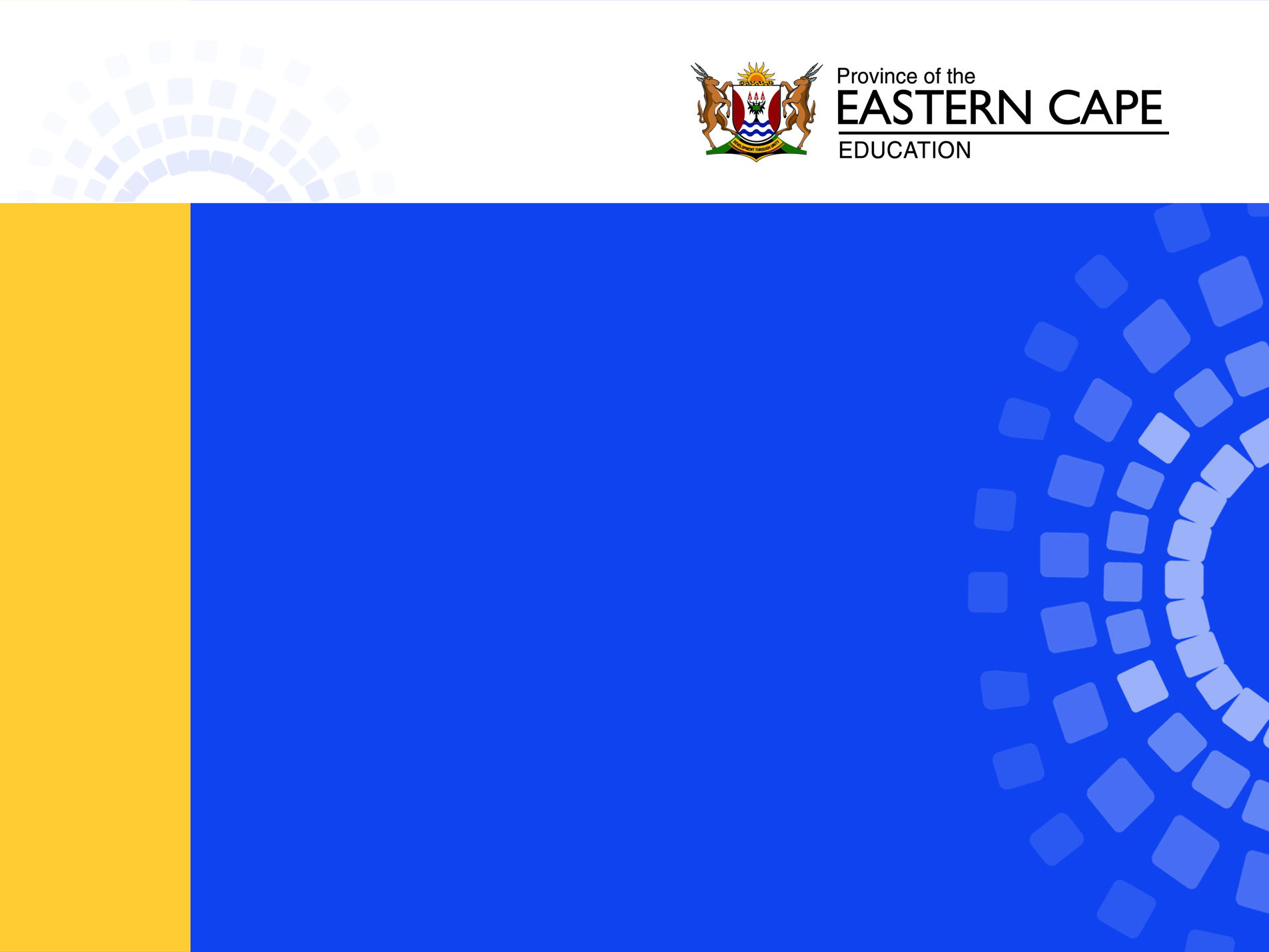 DIRECTORATE CURRICULUM FET PROGRAMMES
Agricultural sciences
Virtual Revision 
Paper 2
The concept of marketing
Marketing is the process of determining which products the consumer wants
 How consumer wants these products,
 Where the consumer wants them, 
Getting the consumer to buy the product and
 Keep  the consumer coming back for more.
The differences between marketing and selling
Marketing
Selling
Emphasis is on the agricultural product 
The farm or agricultural business produces the product, and then decides how to sell it 
Management is sales-volume oriented 
Planning is short-term, based on current	products and market 
Focuses on the needs of seller
Emphasis is on customers’ wants 
The farm or agricultural business determines I customers’ wants, and then decides how to produce I and deliver a product to satisfy those wants 	
Management is profit-oriented
 Planning Is long-term, based on new products, tomorrow’s markets and future growth 	
Focuses on the wants of buyers
The marketing mix
The approach that a company takes to marketing its products is called the marketing mix. The marketing mix consists of the four Ps
Product 
Prices
Place
Promotion
Functions of agricultural marketing, physical functions includes
Transportation and handling i.e. rail, road, air and sea 
Storage. Storage includes holding raw products and supplies of finished products until they are needed. Suitable facilities are required to ensure that the produce does not deteriorate during storage.  
Processing (value adding and packaging). 



Most agricultural produce is not in a suitable form for direct delivery to the consumer when it is harvested, and must be changed in some way before it can be consumed.  Activities involved include milling (e.g. maize meal). Fermenting (e.g. beer), blending (e.g. fruit juice and milk in certain beverages)
Guidelines for packaging fresh produce
Product identification: The package must identify and provide useful information about the produce 
Recyclability (biodegradability): A growing number of local and international markets have waste disposal restrictions for packaging materials. 
Containment: The container should enclose the produce in more convenient units for handling and distribution. 
Protection: The package must protect the produce from mechanical damage and poor environmental conditions during handling and distribution. 
Health risk: The material used for packaging construction must not contain chemicals that could transfer to the produce and be toxic.
Price determination and demand/supply Demand and supply
Demand: can be defined as the amount or quantity of a particular economic good or product or the service that a consumer or group of consumers wants to purchase at a given price. 
Supply: can be defined as the various quantities of a product that are produced or offered by the sellers at varying prices
The law of demand
As the price of a good rises, the quantity demanded of the good falls. 
As the price of a good falls, the quantity demanded of a good rises. 
the price of a good and the quantity demanded of the good are inversely related
The interpretation of the demand curve
The demand curve is usually downward sloping 
consumers will want to buy more as the price decreases. 
The lower the price of the product the more the product will be bought by the consumer, provided that all the other factors that influence the demand remain equal or constant.
The law of supply
The supply curve shows the maximum quantities of a product that sellers would offer on a market at different prices per time unit. 
the supply curve increases upward to the right, because a higher price will result in more of the product being offered on the market and more of the specific product will be produced.
Factors that influence demand
Consumer income spending 
Changes in preferences 
Research 
Advertising/Fashion 
Number of consumers 
Sociological factors 
Legislation
Price of competing and complementing 
The range of products available to consumers:
Use of the product
Price expectation 
Festive season 
Substitutes
Factors affecting the supply of a product
Cost of labour
Natural disasters 
Input costs 
Technology 
Legislation 
Seasonality 
Changes in the price of similar goods 
Political instability 
Expectations of future price change 
Demand for the product
Possibilities of increasing the supply of goods 
Subsidies
Use of the product.
Price elasticity
The extent to which a change in price influences the demand and supply , of a product is called the price elasticity of the product. 
Products have flexibility in demand in response to a change in price.
Elasticity can be calculated as follows: 
			      percentage change in demand 
Elasticity Ed = ---------------------------------------
			         percentage change in price
Concept: Market equilibrium
Market equilibrium is when the demand for a product at a specific price  is equal to the supply of that product at the same specific price. 
At this point the demand and supply is balanced and the price is stable.
Type of buyers
Retailers 
Food processing companies 
Exporters and importers . 
Brokers 
Consumer 
Buyers in more traditional commodities
Methods used to promote products
Advertising: 
Personal selling: 
Sales promotion: 
Public relations: 
Direct marketing: 
Catalogues 
Visual tools: brochures, posters and packaging 
Online directories 
Use of telecommunication media 
Business pages of your telephone book  
Trade fairs and exhibitions: 
Personal selling:
Types of marketing: 1.Niche marketing
Niche marketing focuses on a specific group of consumers in a market place. 
A niche market is usually a small section of the market, comprising consumers who share a preference and who are willing to pay a premium for a product or service that satisfies that specific preference. 
A business can create a niche market by: 
Identifying a shortfall in the products currently available in the market 
Calculating the degree to which consumers are willing to pay extra . 
Establishing if there are enough consumers who are willing to do so.
2 Mass marketing
Mass marketing reach most consumers than targeting a particular market segment. 
It targets the whole market with a single offer. 
Such a strategy is effective only for products such as maize and fruit that appeal to a broad cross-section of consumers. 
It cannot be used for products with limited appeal. 
It is generally more expensive than direct marketing. 
Mass marketing is done through radio, television and newspaper
3	Multi-segment marketing
Multi-segment marketing is when the same product is offered to different groups or segments in a market.
 This is typically done by offering different levels of quality to different levels of income, for example offering Class 1 fruit to consumers with high income and Class 3 fruit to consumers with low income.
Advantages and disadvantages of multi-segment marketing 
An advantage of this type of marketing is that producers will have a market for all their produce. 
A disadvantage of this type of marketing is that consumers with higher income might opt to buy a lower quality of produce due to its lower price.
Sustainable agricultural marketing .
Sustainable agricultural marketing entails adapting activities on every level of operation to be more ecologically friendly and safe, as well as socially acceptable and healthy. The activities on the different levels include the following: 
Product: developing a product that is naturally healthy, instead of genetically modified crops 
Changes to production process: using sustainable agricultural practices: 
Packaging: using recycled or recyclable materials in packaging instead of materials such as plastic. 
Advertising: aiming to better communicate the sustainable agricultural ‘ practices employed in production is called eco-Iabelling.
Agricultural marketing systems: 1 The free-marketing concept
A free-market system is where: 
The general population is free to produce goods and to offer goods for sale to the rest of the population 
The rest of the population is free to buy these goods 
The price of goods is determined by demand and supply 
There is no government intervention in any stage.
Advantages
Producers are free to produce what they want and consumers are free to buy what they want. 
Price is determined by demand and supply. 
There are no barriers to stop new producers, which leads to better competition. 
Better competition can lead to better products and 	better prices. New products and ideas are easily developed. 
Entrepreneurs have the opportunity to grow their businesses and create wealth. 
A free-market economy can encourage agricultural production. This contributes to national economic growth and an increase in employment. 
The products are usually of a high quality. 
Payment is usually in the form of cash. 
The middlemen in the marketing I process are limited or eliminated. 
Free marketing stimulates the entrepreneur to work harder. 
There is usually very little delay in receiving payment.
Disadvantages
No regulation of products can lead to harmful products being sold. 
Overproduction can lead to big surpluses: 
In a free market there are no barriers to stop foreign countries dumping their overproduced goods 
Producers try to form monopolies 
Necessary products such as electricity can become too expensive if the price is not fixed. 
The desire for big profits can lead to lower wages for workers. 
Prices fluctuate considerably, 
Market costs are high 
The producer is responsible for  the marketing of the product. 
The producer has a limited bargaining power 
The producer runs a great risk
The main channels of a free-market system
Farm-gate markets 
Fresh produce markets . 
Stock sales 
Direct marketing 
Internet marketing.
2 Co-operative marketing
An agricultural co-operative (often known as a ‘co-op’) is a business that is formed by agro-producers to combine their resources for the benefit of all. 
The purpose of a co-op is to benefit the members and not to make a profit. 
This differs from other businesses that have shareholders and who are profit-driven. 
Some examples of South African companies that were formed as co-ops and still operate with the same goals are GWK (Griekwaland-wes Kooperatief) and Tulbagh Winery.
Principles of agricultural co-operatives
An agri-co-op has members as owners, not shareholders. Every member benefits from the activities of the co-op, rather than shareholders. 
The purpose of the co-op is not to make profit; it is to serve the members. 
Risk is shared by all the members. 
Combining resources in a co-op gives producers economy-of-scale advantages: they can purchase big quantities of goods and get big volume discounts. 
Combining resources can give producers the chance to purchase for example harvesting or processing equipment that they cannot afford individually. 
Pooling produce for marketing can give members a competitive advantage as they can fill bigger orders and compete for large contracts.
Principles of agricultural co-operatives (cont.)
Membership is voluntary and member must be farmers. 
Each producer who joins the co-operative has a single vote
The products of each individual member are graded according to quantity and the farmer is paid in advance.
The directors are democratically elected from the normal members. 
The co-operative works pays members on a commission basis.
Members receive a limited amount of interest on their share capital. 
After liquidation, surplus funds are divided between the shareholders 
The co-operative and his members are economically integrated.
There are three main reasons why producers form co-ops:
Purchasing 
Processing
Marketing
Controlled marketing in South Africa
In 1993, controlled marketing was deemed unsustainable and too expensive, and the process to deregulate agricultural marketing in South Africa was started. 
The deregulation of agricultural marketing has led to: 
A decrease in food price inflation 
Growth in income from field crops 
Horticulture and livestock 
Increased productivity 
More investment in agriculture in South Africa.
Agricultural marketing chain, concept of a marketing chain
An agricultural marketing chain is the path an agricultural product follows from the farmer to the consumer. 
The first link in the chain is the production on the farm Marketing chains are sometimes called agri-business chains or supply chains. 
All these terms are used interchangeably to describe the various activities and actors involved in producing and marketing the product to the consumer.
Ways to streamline and improve the agribusiness chain.
Harvest fruit and vegetables at the correct stage of ripeness and grain at correct moisture content to increase their shelf life. 
Improve infrastructure of farm and public roads.
Have cooling facilities on the farm to store fruit and vegetables during periods of over supply to market out of season. 
Qualified packers with knowledge of how to handle fruit should be used in the grading process. 
Sophisticated grading machines of a high standard prevent damage to fruit.
Role of legislation in agricultural marketing
Marketing of Agricultural Products Act (No. 47 of 1996). This Act aims to increase market access for all participants, and enhance the viability of the agricultural sector.
Agricultural Product Standards Act (No. 119 of 1990). This Act controls the sale and export of certain agricultural products, and some imported products. 
Perishable Products Export Control Act (No. 9 of 1983). This Act controls the export of perishable products from South Africa. 
Meat Safety Act (No. 40 of 2000). This Act sets and maintains national standards at abattoirs, promotes meat safety, and regulates the import and export of meat. 
Agricultural Produce Agents Act (No. 12 of 1992). This Act, which was amended in 2003, led to the establishment of a council representing agricultural produce agents. 
Consumer Protection Act (No. 68 of 2008). This Act aims to promote a fair, accessible and sustainable marketplace for consumer products and services.
Agricultural entrepreneurship Important aspects of being an entrepreneur and entrepreneurship
Identifying an opportunity: 
Innovation and creativity:  
Identifying the need for and obtaining resources: 
Creating and growing a business:
Taking risks: 
Being rewarded 
Managing the business: 
Getting resources:
Personal characteristics of entrepreneurs
Passion and a positive attitude: 	
Strong leadership: 
Control: 
Need for independence:
Need for achievement 
Risk taking: 
Creative and innovative thinking: 
Adaptability, determination and perseverance:
Confidence: 
Responsible:
Entrepreneurs have more energy than the average person 
Organising: 
Achievement: 
Immediate feedback
Leadership. 
Self-confidence. 
Commitment. 
Hard-working. 
Objectivity. 
Perseverance. 
Market driven. 
Positive attitude. 
Vision. 
Dynamic. 
Courage.
Phases of the entrepreneurial process
Phase 1: Identifying a opportunity 
Phase 2 : Evaluating the opportunity 
Phase 3: Determining the resources required 
Phase 4: Developing the business plan .
Phase 5: Starting and managing the enterprise
Phase 6 : Growing of the business
Questions to ask in the entrepreneurial process
Entrepreneurial skills: Do I have the necessary entrepreneurial abilities and skills to enter a business or not? 
Opportunities and ideas: Is there an above average chance that the business will meet a specific demand · and be successful? 
Resources: Do I have the necessary resources or will I be able to access resources? 
Business plan: Does my business plan convince investors, banks and suppliers that the business  will be successful? 
Decision making: Do I start the business or not?
The agri-business plan
What is a business plan? 
A business plan is a document that sets out the objectives, target market, needs and financial requirements of a business. 
Reasons for drawing up a business plan in the agricultural sector 
Mapping out the direction your business; 
Setting out you objectives 
Attracting investors 
Obtaining financing
Reasons for drawing up a business plan in the agricultural sector
Helps the manager to think through the financial details 
Helps define goals 
Outlines the roles and responsibilities of individuals involved 
Provides time frames for completion of projects or activities 
Provides guidelines for decision making and to compare progress 
Provides information that financial institutions and government assistance programmes require 
Provides clear strategies and objectives to follow
Provides managers and staff with direction and focus 
Helps management save money by identifying mistakes before the plans are implemented 
Helps the manager to foresee problems and take appropriate action in time 
Provides information about the external and internal business environment.
Helps the manager to identify opportunities 
Helps the manager to analyse the life cycle of the business and each activity in the business 
Helps the manager to plan for capital requirements
The format and lay-out of an agri-business plan
The title page
Content page 
Executive summary 
Business profile or Management team: 
Business objectives: 
Business concept
The marketing plan  
Production plan 
The human resources plan 
 Financial plan
2nd Format of an agricultural business plan
Title page 
Summary of enterprise details 
Executive summary 
Overview of the industry 
An overview of the business 
Operational production plan for the proposed business 
Organisational structure and ownership 
Human resources plan 
Marketing plan 
SWOT analysis 
Potential risks 
Financial plan 
Supporting documents
Problems encountered when drawing up a business plan
Poor writing 
Incomplete plan 
Budget and cash flow errors 
Unclear or unrealistic goals 
Not identifying potential risks 
Poor research 
Not competitive 
Unenthusiastic 
Too generic 
No or weak planning 
Risks
Competition
Supplies Insufficient research .. 
Leaving gaps, being vague or providing too much information. 
Insufficient technical detail. 
Overambitious or unrealistic assumptions c and projections.  
Incomplete financials
Not highlighting potential competition 
Hiding weaknesses and risks. 
Using the incorrect format.
SWOT analysis
SWOT stands for Strengths, Weaknesses, Opportunity and Threats. The evaluation  of the strengths and weaknesses of the internal environment and the opportunities and threats of the external environment of a business is called the ! SWOT analysis.